Night Of Prayer
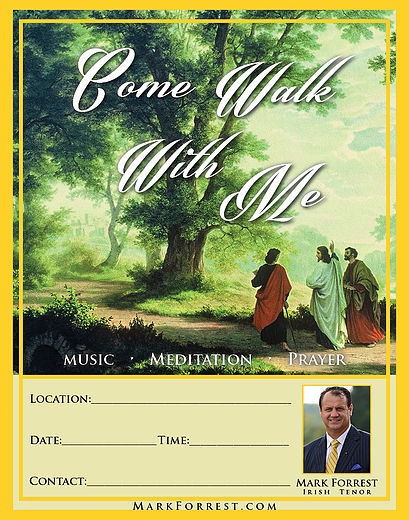 You are invited to an evening of spiritual reflection with 
Irish tenor, Mark Forrest.  
The Come Walk With Me evening is a time for us to reflect on our personal relationship with Jesus Christ.  During the evening, the blessed sacrament will be exposed and Irish tenor Mark Forrest will take you through an evening of music, reflection, and healing.  Consider taking an hour with the Lord as he invites you to a closer walk with him.